Государственное бюджетное дошкольное образовательное учреждение детский сад № 97 компенсирующего вида Центрального района Санкт-Петербурга
Презентация 
комплексного занятия в подготовительной к школе группе 
«Путешествие по лесу до лесной школы»
Автор: учитель-логопед Назарец Ольга Ильинична
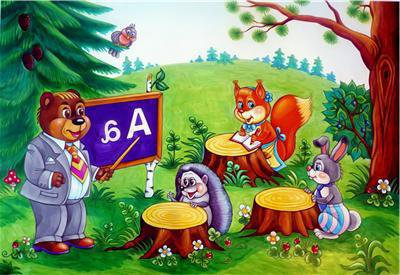 Программное содержание
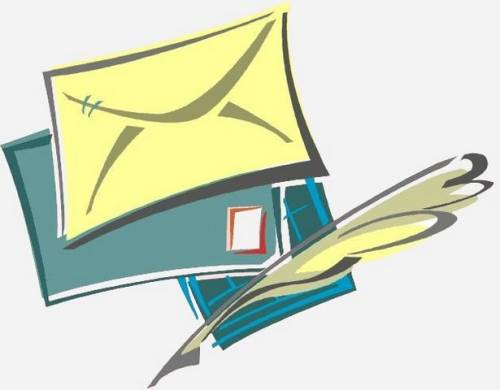 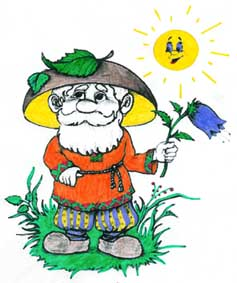 -Получила письмо от   лесовика. 

- Он приглашает нас в весенний лес.
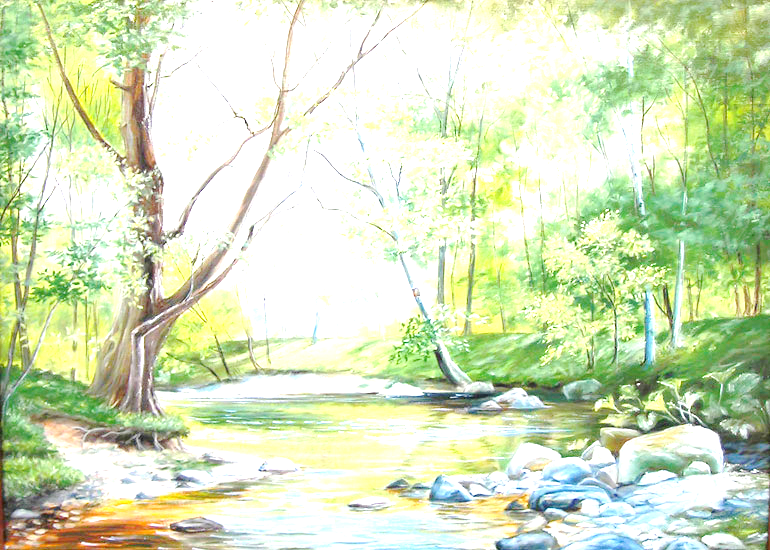 Пришли в весенний лес. Почему в весенний?
Солнце ярко светит
Растаял снег, бегут ручьи
Зеленеет трава, цветут цветы
На деревьях и кустах зеленеют 
листочки
Проснулись насекомые
Прилетели перелётные 
птицы
Кто спрятался за кустами и деревьями?
Чьи ушки? Чей хвост?
Звери мне сказали по секрету, что они идут в лесную       школу, но  злые     колдуны не пускают  их.
 Поможем дойти до лесной             школы?
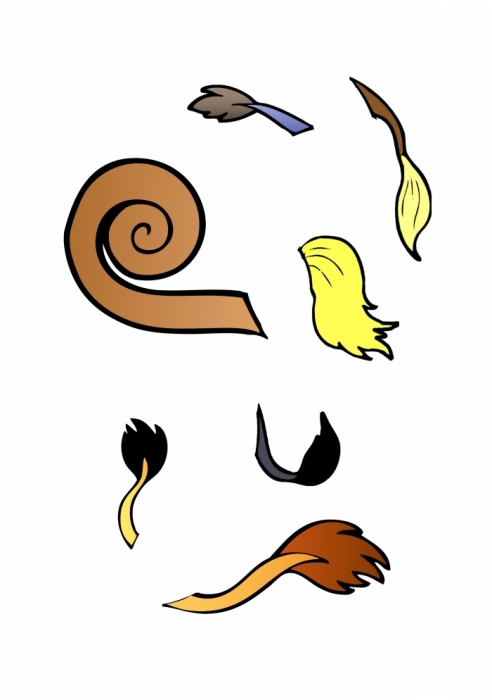 Треснула ветка на дереве!
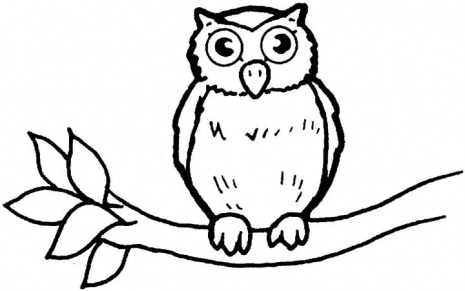 Кто там может прятаться?
      У нее глаза большие ,
     Хищный хвост –
               всегда крючком.
      По ночам она летает,
      Спит на дереве лишь днем.
                                                    
 - А кто сидит на ветке?
 - Поможем зверям:
 Звуко-слоговой анализ слова совы.
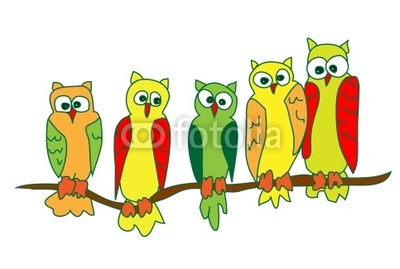 Идём дальше к лесной школе!
Что это, опять происки злой волшебницы?
По схеме отгадайте названия животных, которые идут в лесную школу. 



 
 -Молодцы, справились с заданием.
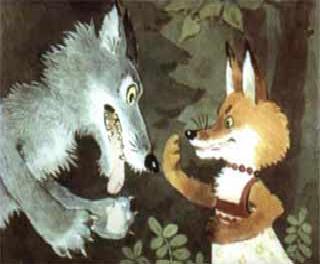 Идём дальше к лесной школе!
Вышли на поляну, где много насекомых.
 Будем составлять предложения.
                                                

 




- Эту преграду преодолели.
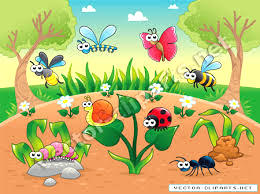 Путь к лесной школе далёк!
Злая волшебница опять придумала препятствие,  но …… уже математическое!
 




               
Посчитай, сколько ягод и грибов собрала 
 белочка?
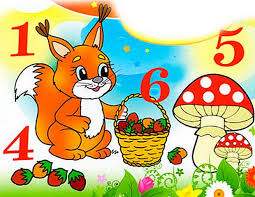 Молодцы!
- А теперь благодарные звери покажут 
          маленькие сценки из их жизни.
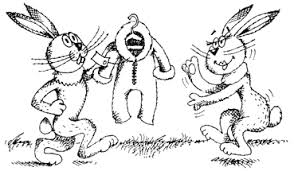